IT  инфраструктура АНПОО «МАНО»
Парк оргтехники
Локальной вычислительная сеть, интернет и телефонной связь
Web-сайты АНПОО «МАНО»
8 веб-сайтов
mano.pro – Официальный сайт АНПОО «МАНО»
college.mano.pro - Колледж
eschool.mano.pro – Электронная гимназия
snms.mano.pro - Школа
fc.mano.pro – Федеральный центр ППиПК
sibindo.ru – АНО ДПО «СибИНДО»
coikonkurs.ru – ООО «ЦОИ»
izdanie-nauka.ru – Наука и практика в образовании: электронный научный журнал
3 личных кабинета участников
cabinet.mano.pro – ЛК конкурсов
training.mano.pro – ЛК курсов
Intellect.coikonkurs.ru – ЛК конкурсов ЦОИ

множество микросервисов для получения наградных документов, оплаты, рассылки и другой информации клиентами и сторонними организациями
Система проведения вебинаров и онлайн конференций BigBlueButton
bbb.mano.pro
Образовательные платформы на базе системы дистанционного обучения MOODLE
edu.mano.pro – Колледж 
sdo.mano.pro – ФППиПК
e-school.mano.pro – Электронная гимназия
Веб-сайты разработанные в 2021-22 учебном году
Федеральный центр ППиПК
https://fc.mano.pro
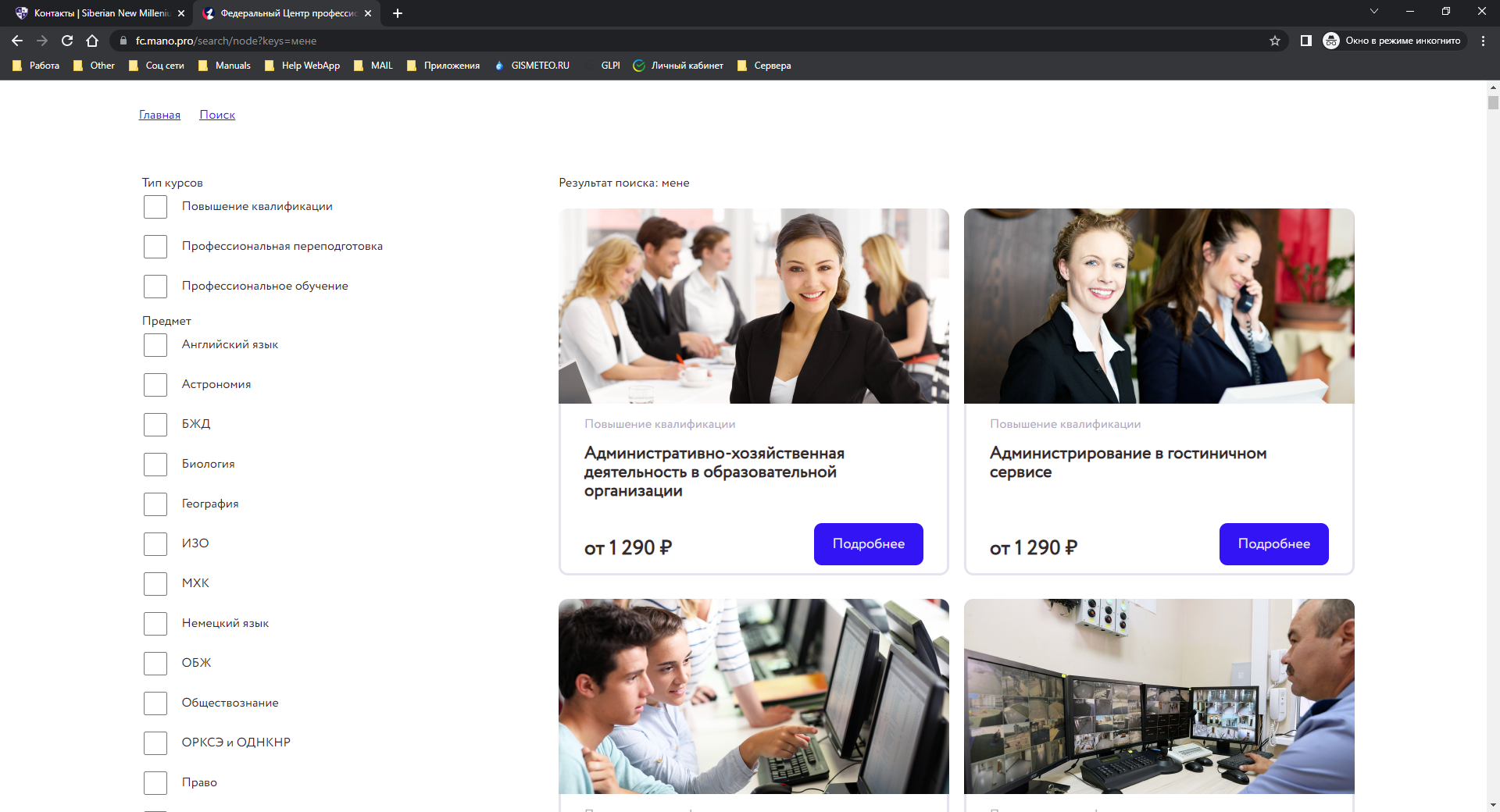 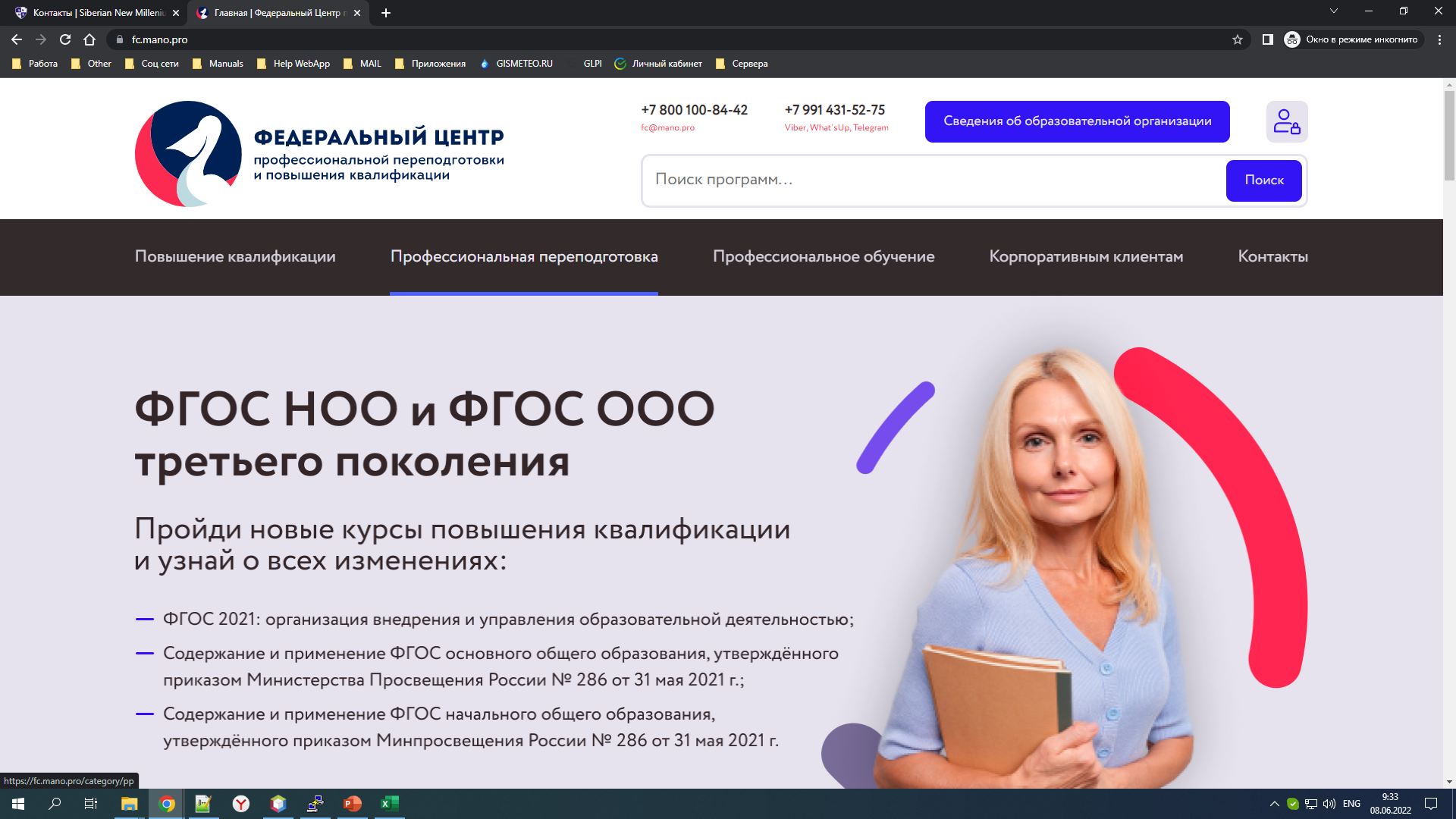 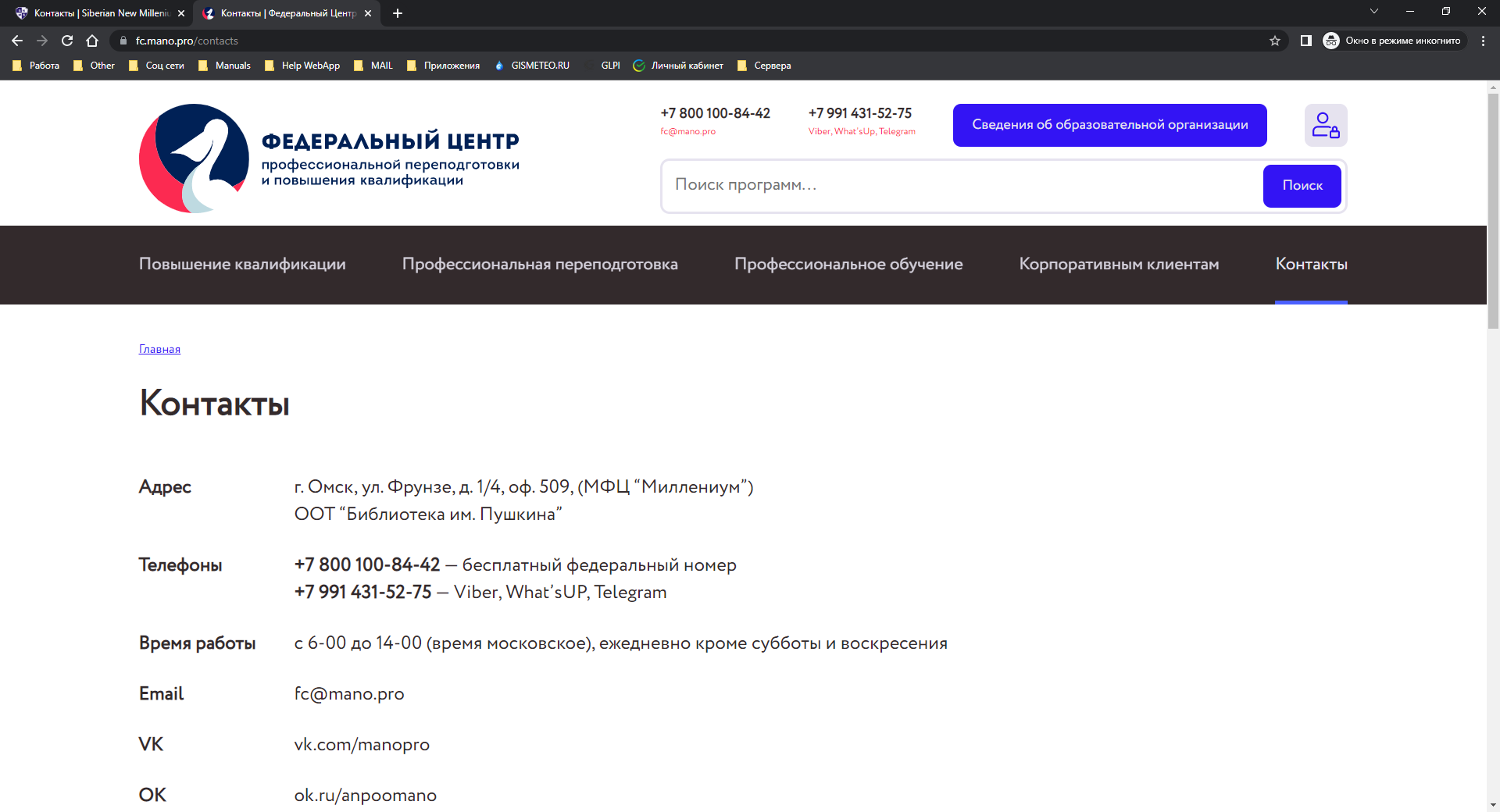 Сайт школы
https://snms.mano.pro
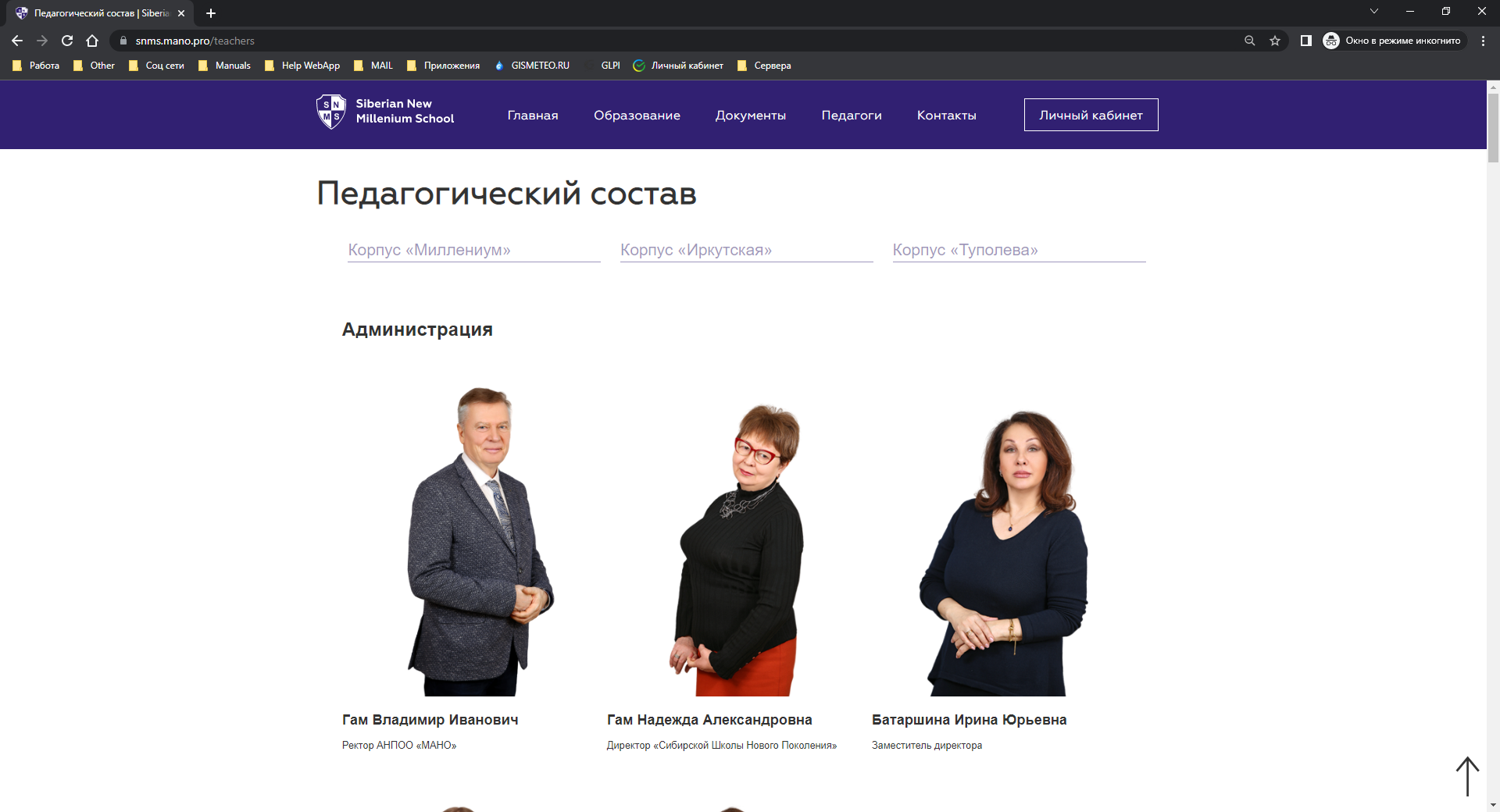 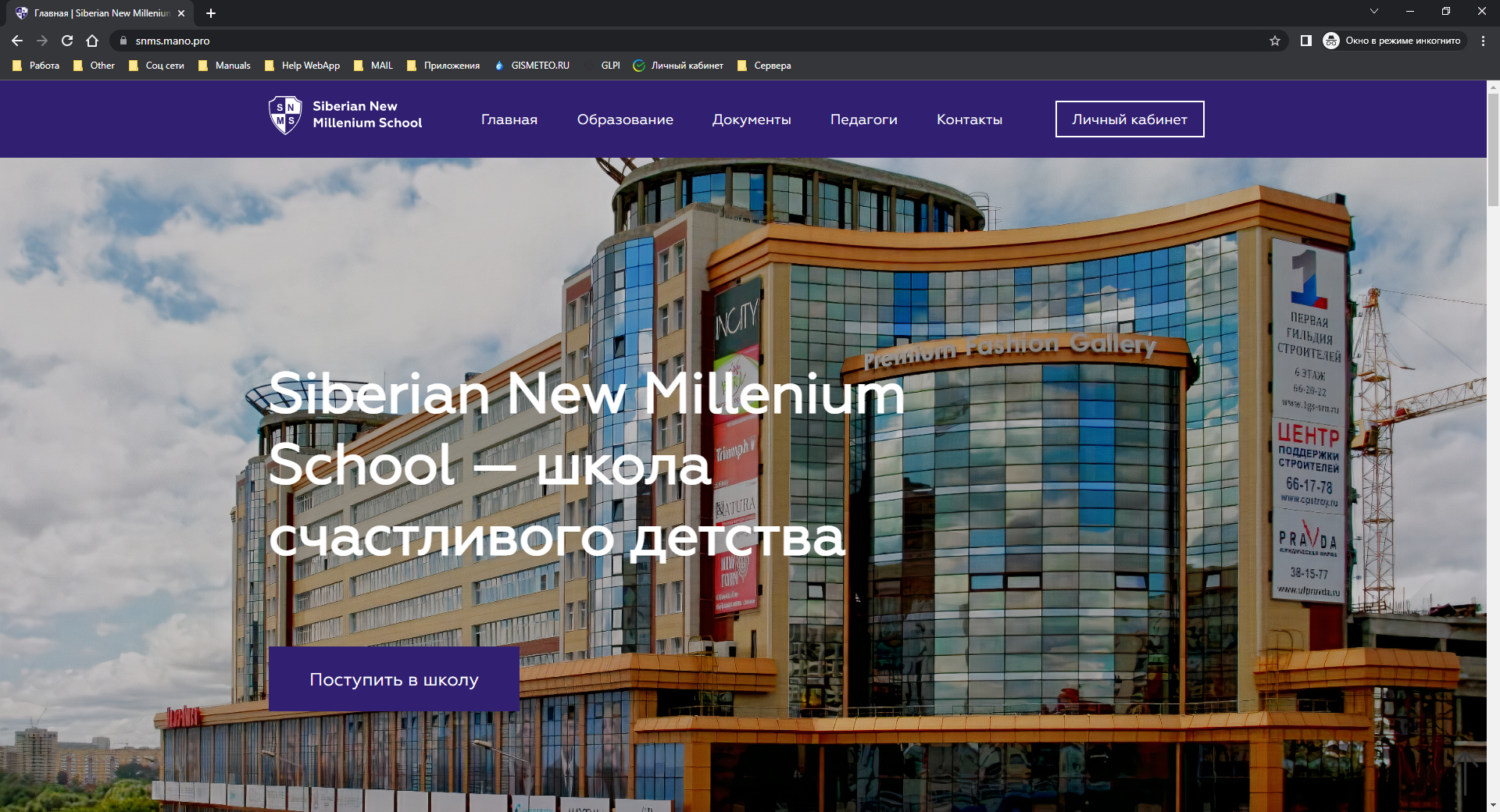 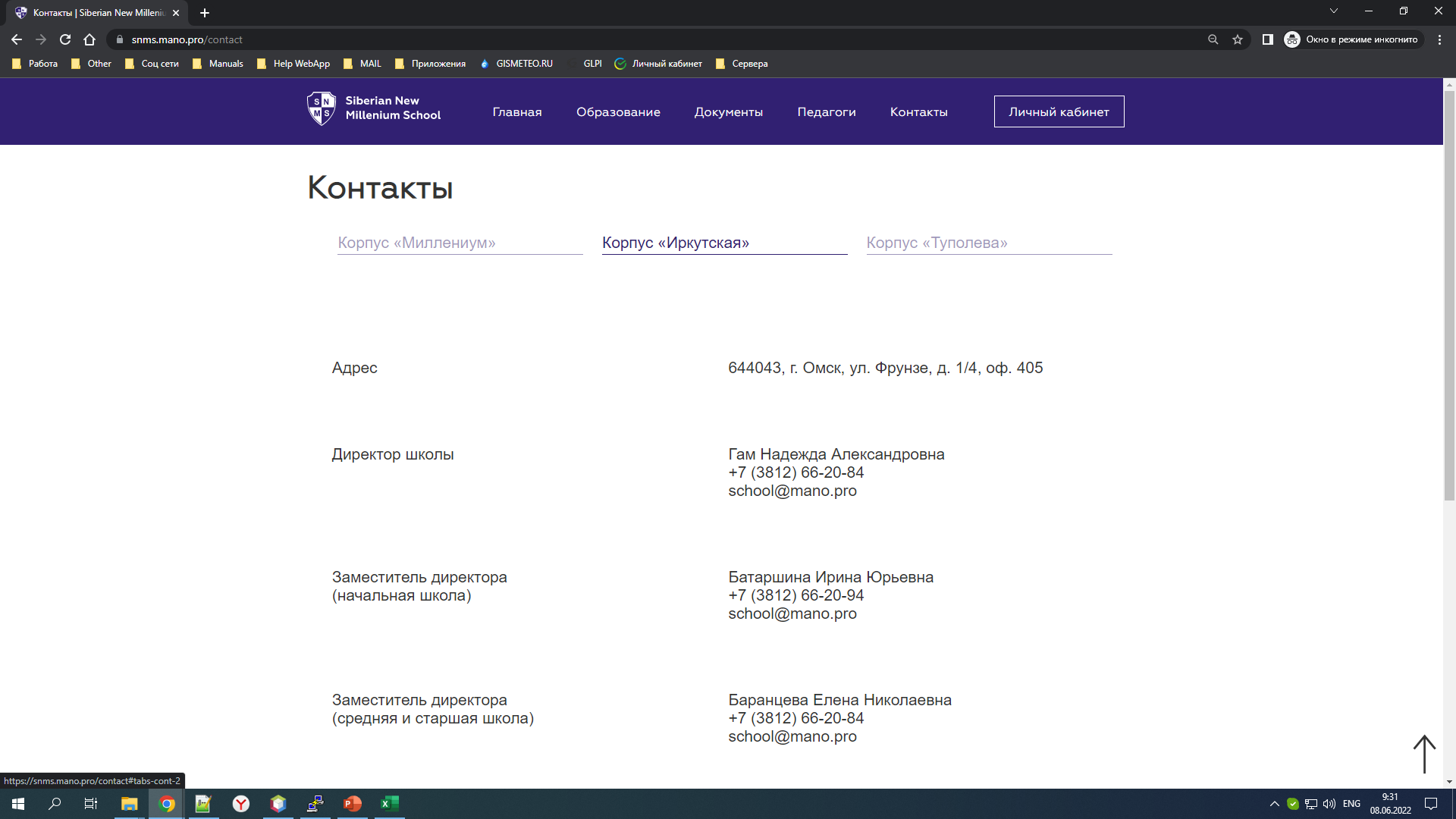